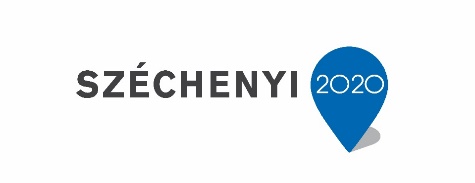 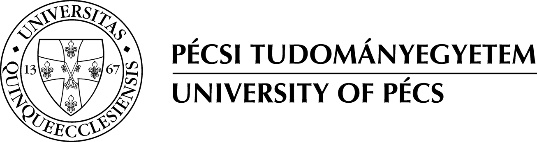 Hallgatói szöveges válaszok eredményeiDr. Simon Krisztián
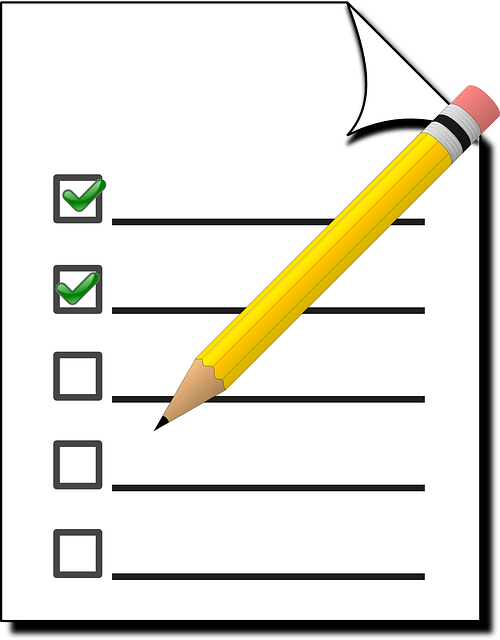 A rendezvény az EFOP-3.4.3-16-2016-00005 számú, „Korszerű egyetem a modern városban: Értékközpontúság, nyitottság és befogadó szemlélet egy 21. századi felsőoktatási modellben” című projektben, a Széchenyi 2020 program keretében, az Európai Szociális Alap támogatásával valósul meg.
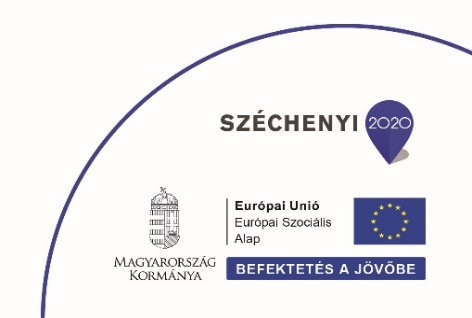 EFOP-3.4.3-16-2016-00005
Elemzett kérdések
1. E-learning hogyan tudná segíteni a válaszadó tanulmányait

2. Milyen e-learning szolgáltatás kellene a PTE-nek? 

3. Egyebet gondolok az e-learningről
EFOP-3.4.3-16-2016-00005
Korosztályok
25 vagy fiatalabb

26-30

31-45

46+
EFOP-3.4.3-16-2016-00005
E-learning hogyan tudná segíteni a válaszadó tanulmányait 1
Elérhetőség
idő és utazás megspórolása (45)
bárhol elérhető (36)
bármikor elérhető (25)
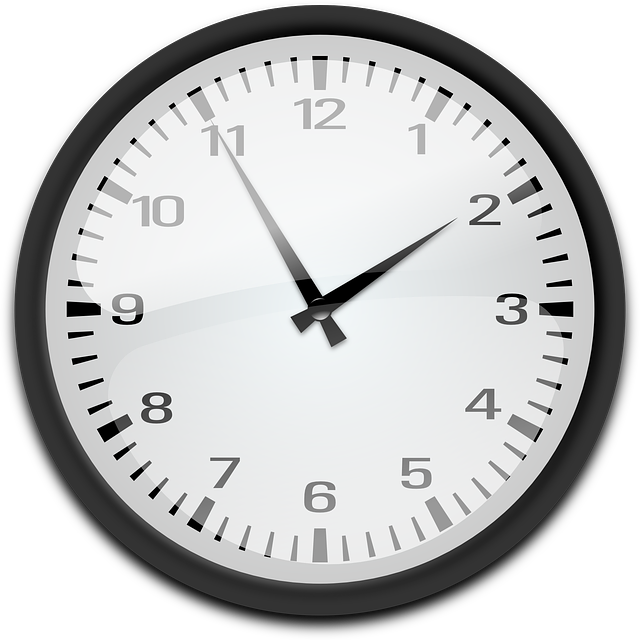 EFOP-3.4.3-16-2016-00005
E-learning hogyan tudná segíteni a válaszadó tanulmányait 2
Hozzáférés
könnyebb elérhetőség/ hozzáférés (30)
tananyagok/ információk egy helyen (16)
Tananyag
egységes megoldás a megosztásra (17)
tananyagok egy helyen (14)
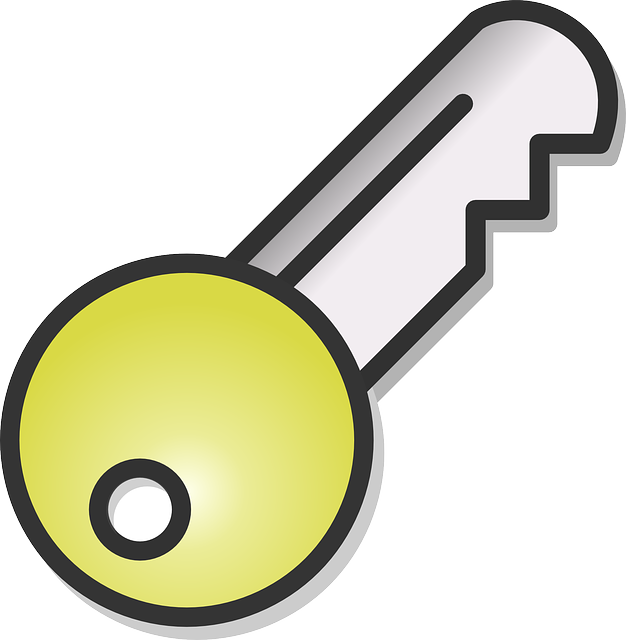 EFOP-3.4.3-16-2016-00005
E-learning hogyan tudná segíteni a válaszadó tanulmányait 3
Tanulássegítés
tananyag javaslatok (47)
tanulási folyamat javítása (39)
gyakorlás (22)
kommunikáció javítása (15)
fizikai jelenlét kiváltása (15)
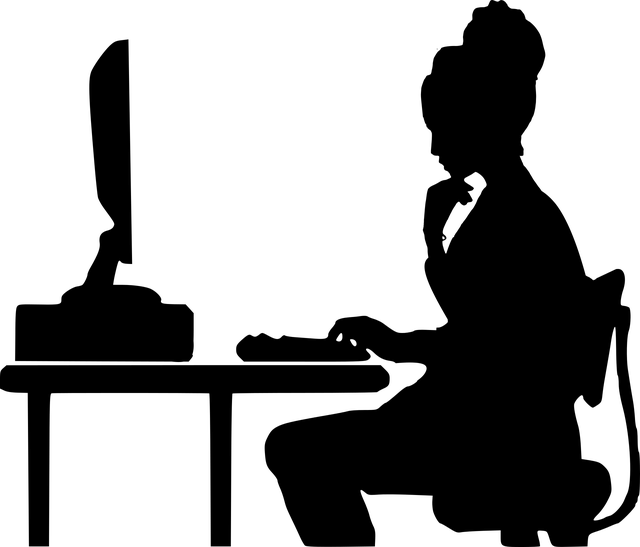 EFOP-3.4.3-16-2016-00005
E-learning hogyan tudná segíteni a válaszadó tanulmányait 4
Tanulássegítés
rugalmasabb időbeosztás (149)
kényelem (59)
pozitívabb összbenyomás
konkrét tanulási igények
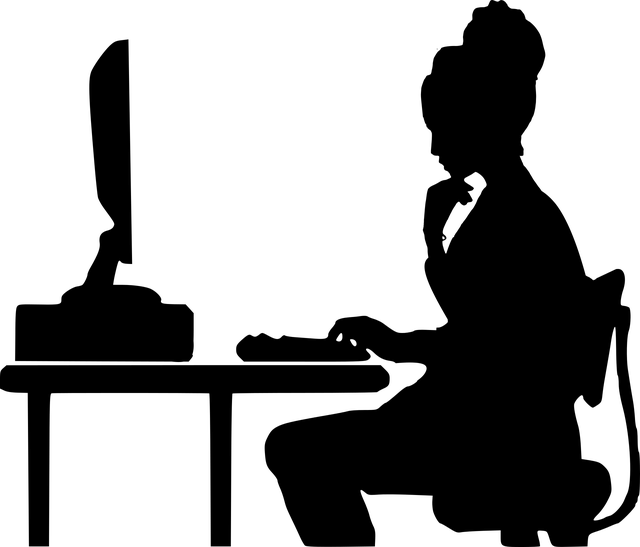 EFOP-3.4.3-16-2016-00005
Milyen e-learning szolgáltatás kellene a PTE-nek?
Funkciók
platform elvárások: funkciók + felület
egységes rendszer (29)
tartalom: 
online tananyagok + szakirodalom
gyakorló feladatok
rögzített előadások

hallgatók által ismert weboldalak + Neptun ellenesség
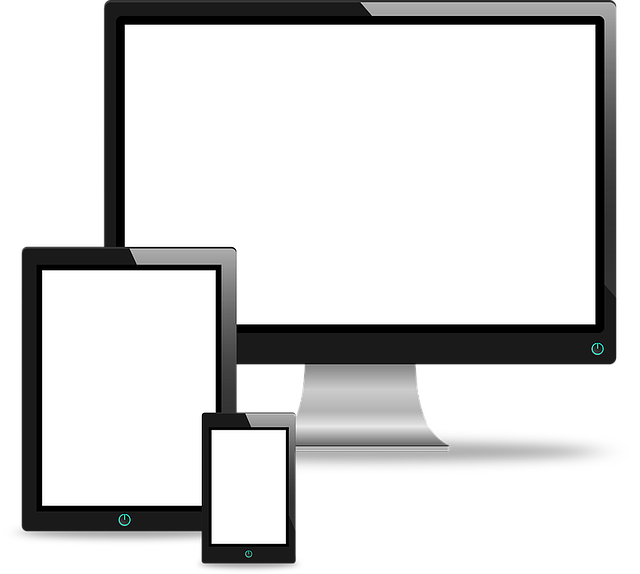 EFOP-3.4.3-16-2016-00005
Egyéb
Pozitív
e-learning lehetőségek

Negatív
kritika

Semleges + tartalom
tényezőfüggő + elvárt tartalmak
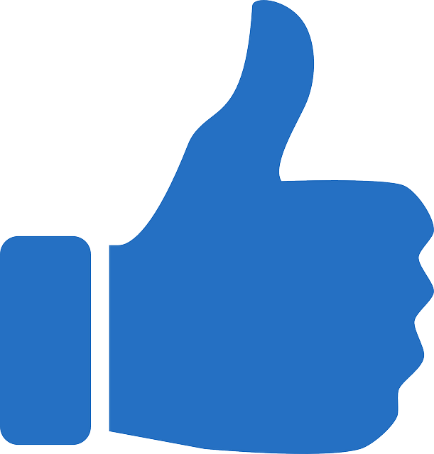 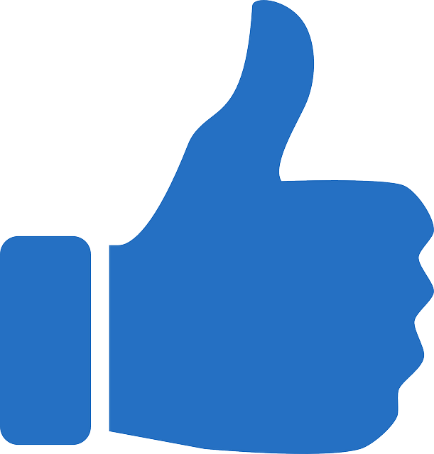 EFOP-3.4.3-16-2016-00005